ERASMUS+
GreeceAthens 2018
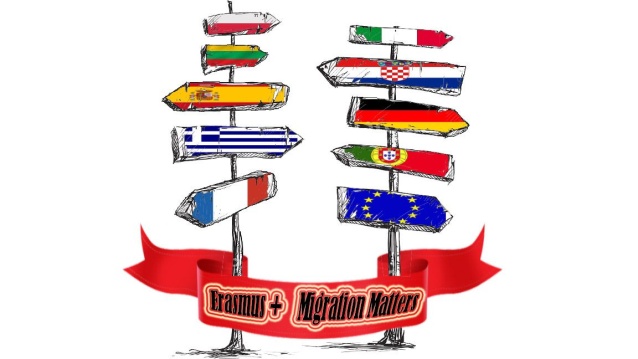 Set off on a journey
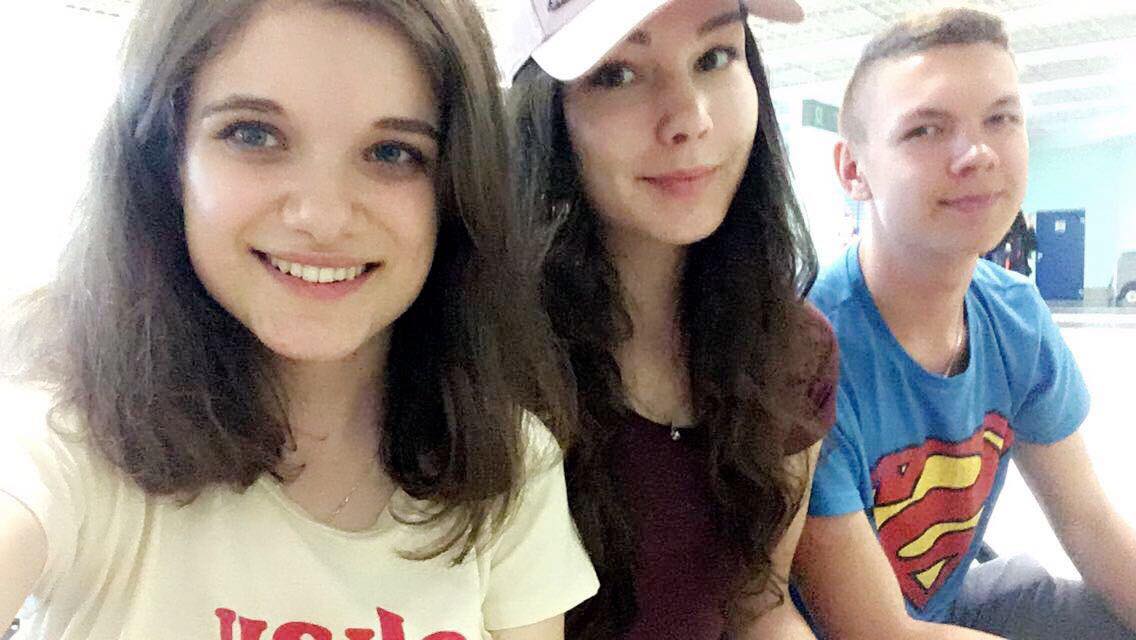 Sightseeing of Panathenaic Stadium…
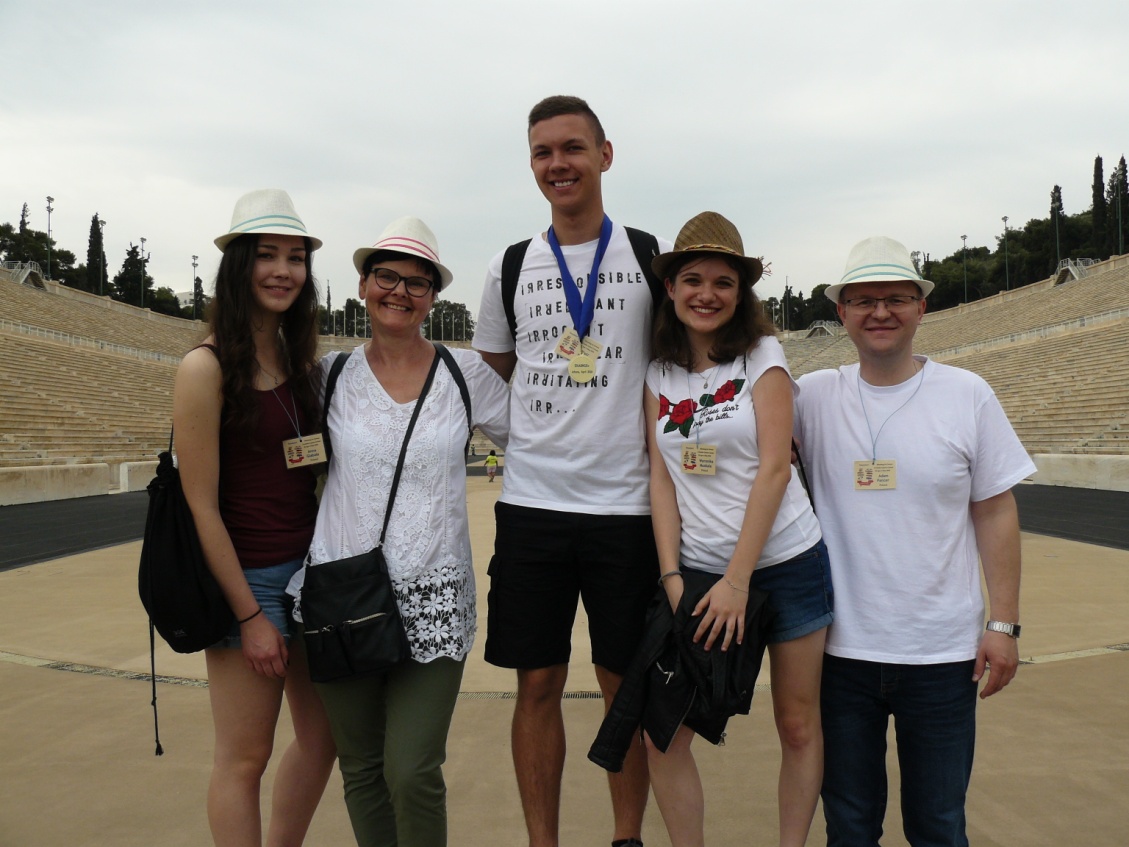 … and Acropol Museum
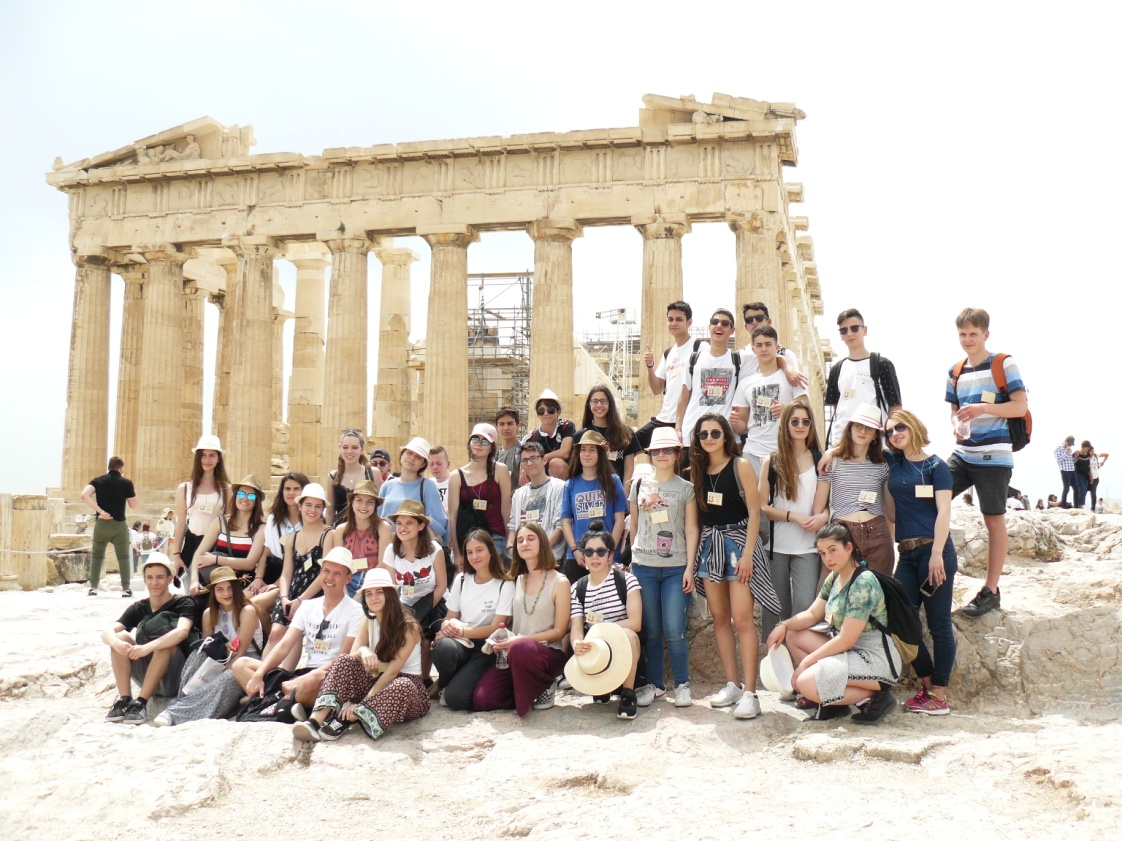 Integrative games and trying typical Greek food
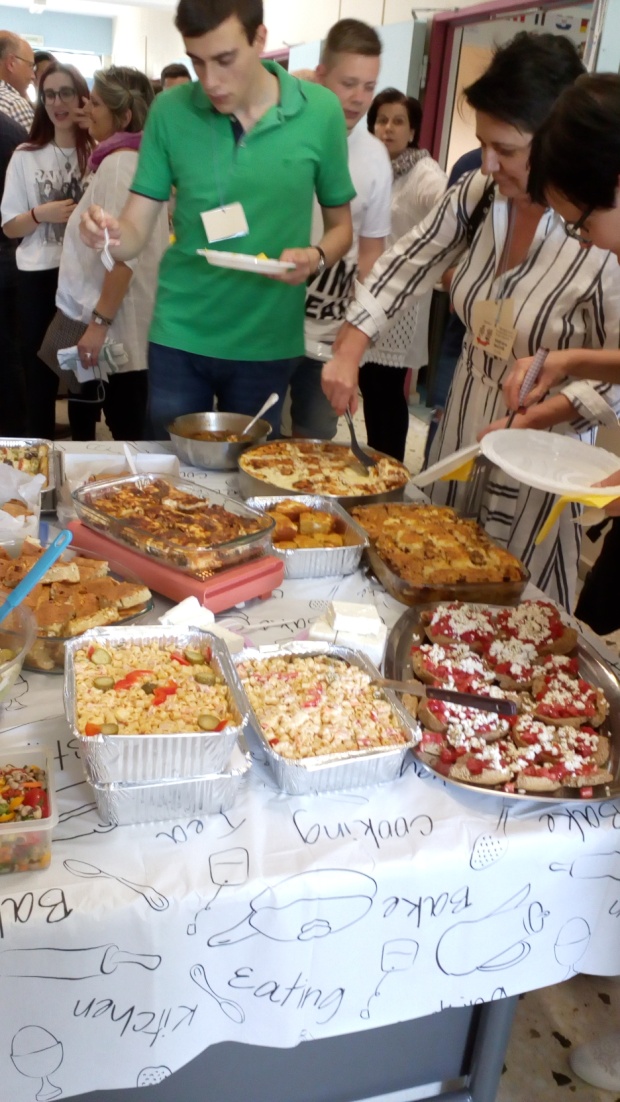 … and presenting native myths 
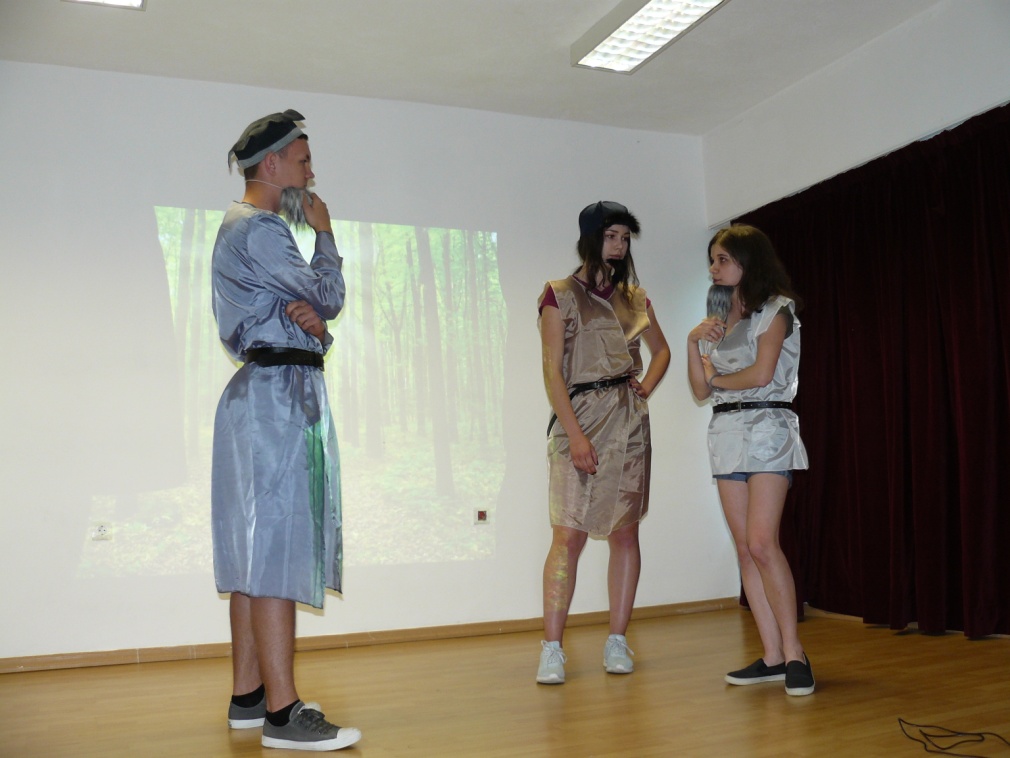 Greek island - Syros
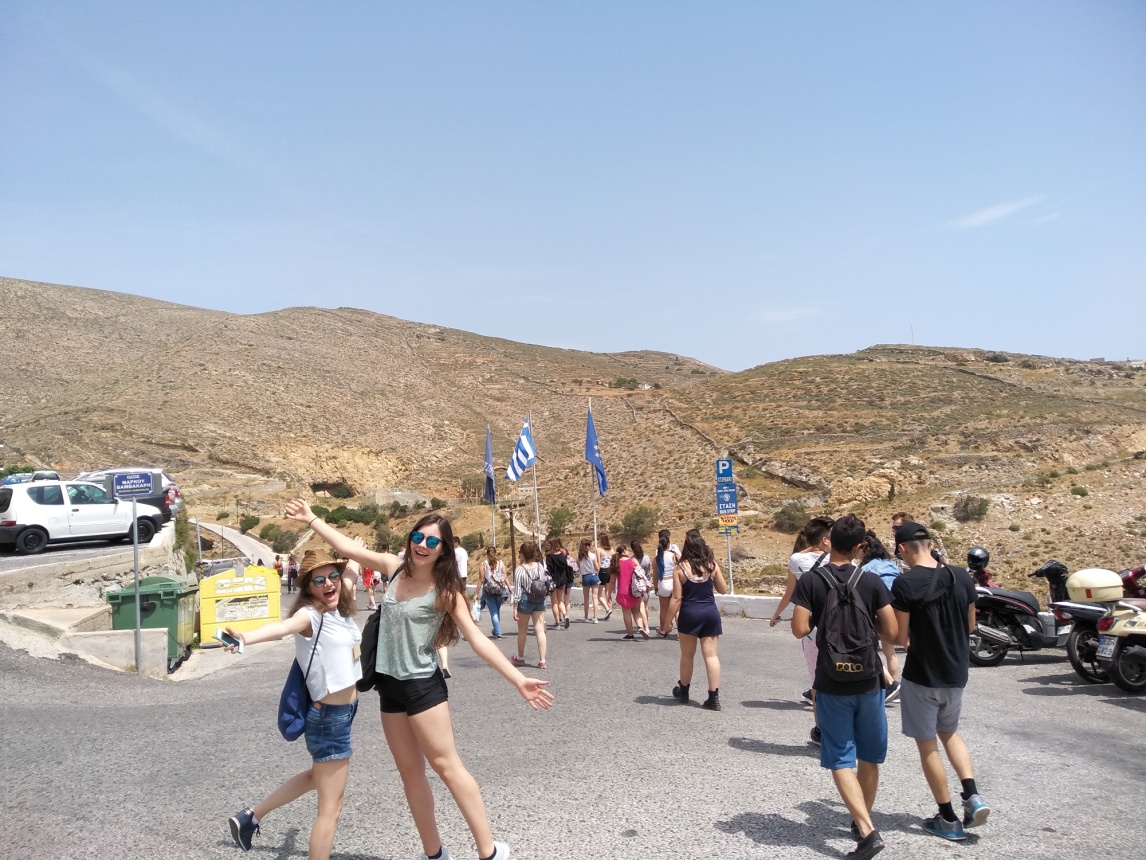 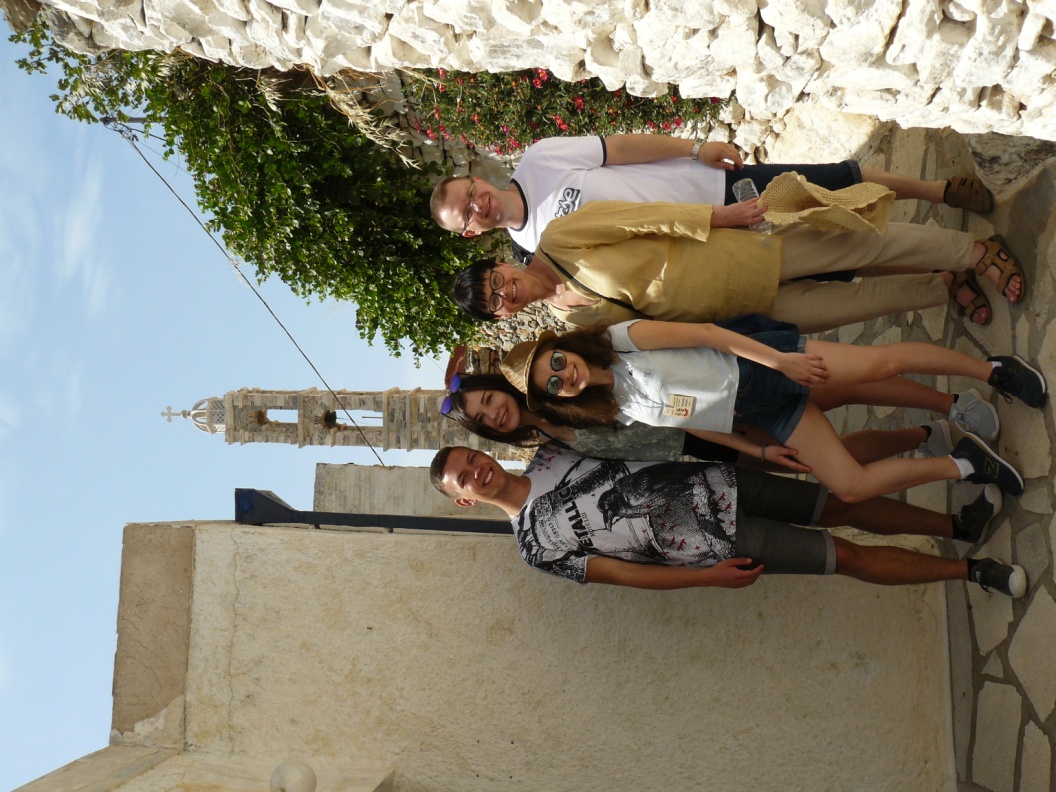 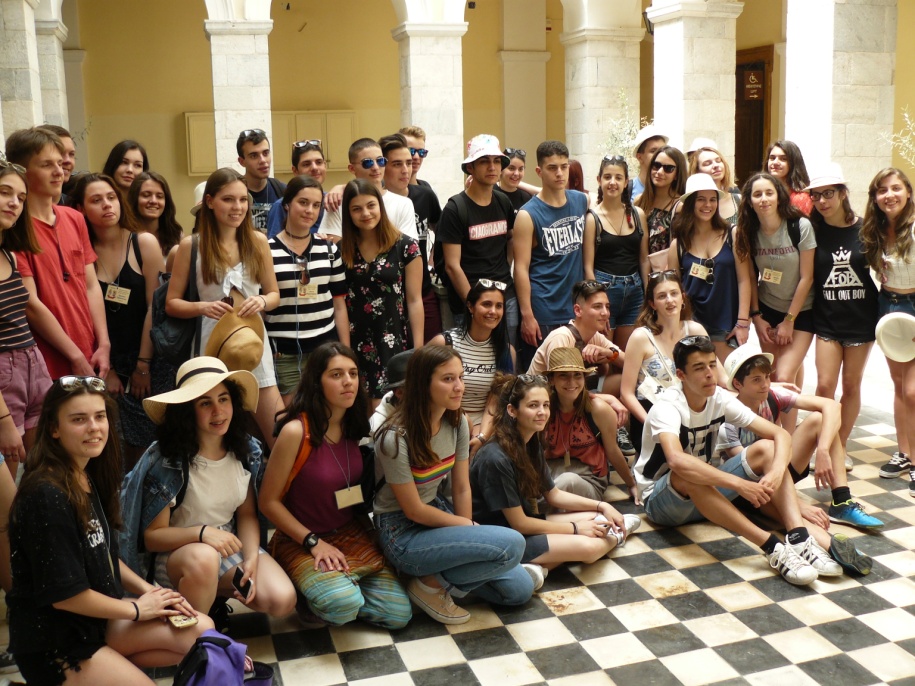 Thank you for your attention!